Александр Невский-защитник  Руси.
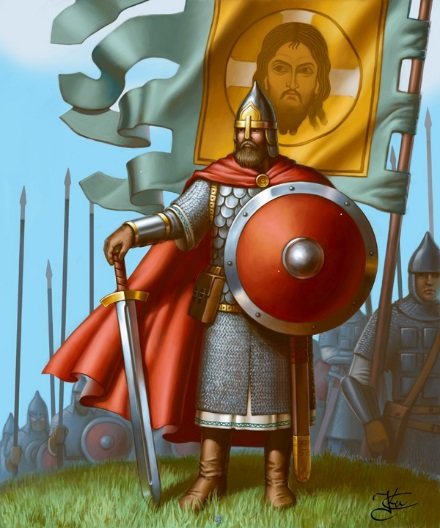 Развлекательно-познавательное мероприятие.
Разработала: Порунова М.В.
ДОЧУ имени Александра Невского, с. Шурала, 
Невьянского района.
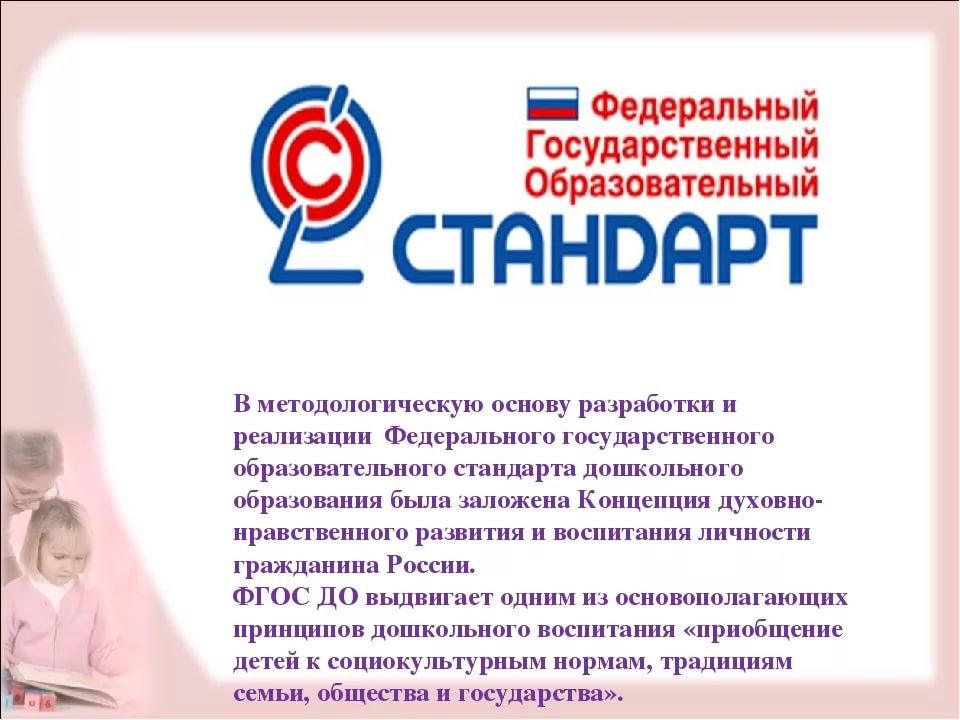 Необходимость духовно-нравственного воспитания в ДОУ зафиксирована Федеральным государственным образовательным стандартом (ФГОС ДО)
Иоанн Златоуст о значении детского возраста.
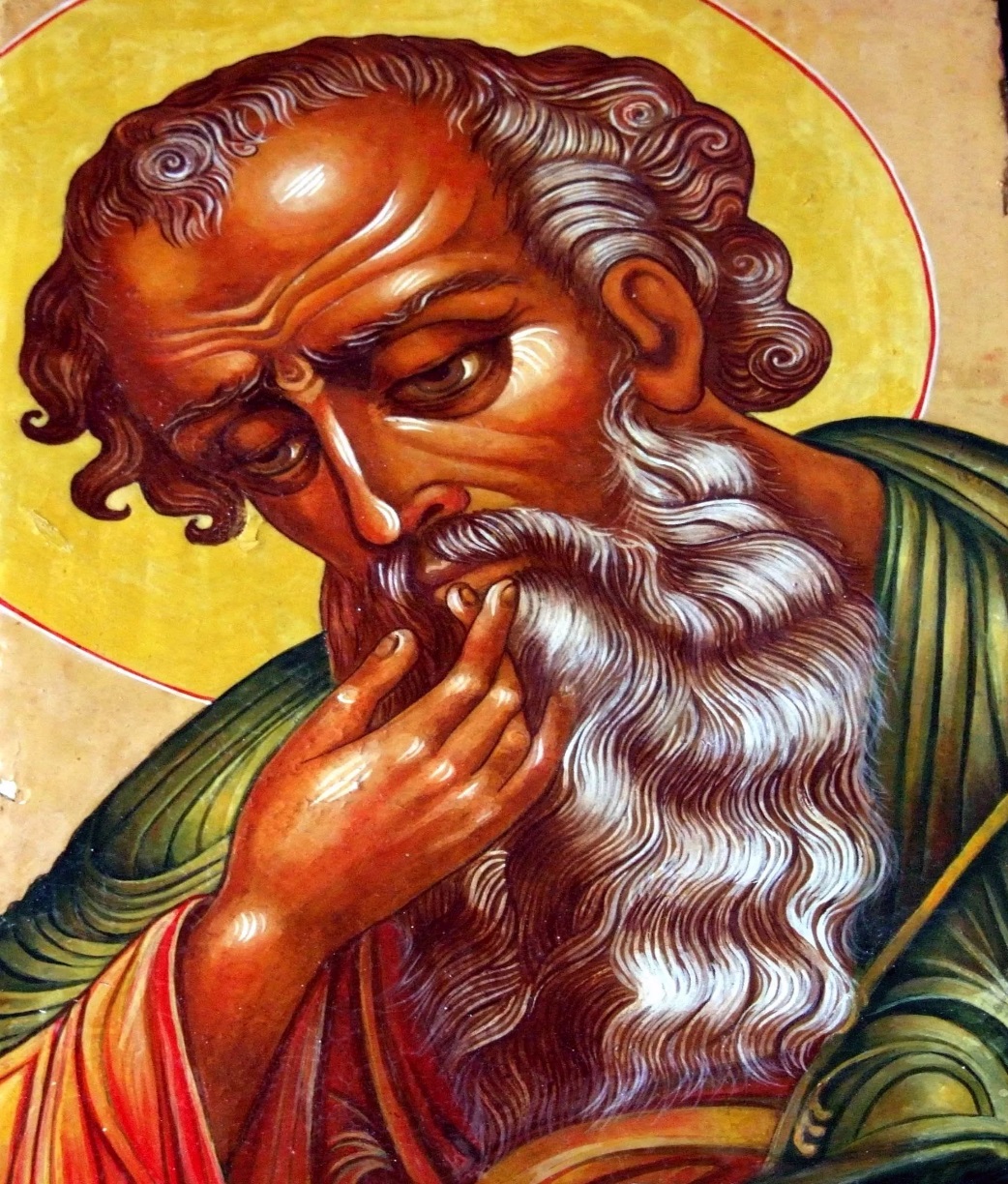 Детский возраст, как учат святые отцы и в частности, святитель Иоанн Златоуст, характеризует тяга и любовь к святости, которая с годами под воздействием различных страстей пропадает. Поэтому важно не упустить в педагогике детский возраст, обращаясь  вместе с детьми к житиям святых,   воспитывать детей на  их примерах
Художественный образ Александра Невского, сложившийся веками, обладает всеми качествами для  духовно-нравственного воспи­тания детей , интерес к личности князя не ослабел, и продолжает иметь действенный   характер. Детям интересно  рассматривать  иллюстрации, знакомиться  с небольши­ми отрывками из этих книг. Основная деятельность дошкольников  – игровая, и поэтому новые знания о Руси, о детстве княжича Александра и его обучении военному делу находят  свое отражение в сюже­тах игр, в создании крепостных построек из строительного мате­риала, выполнении рисунков по этой теме. Воспитание   подрастающего поколения на примере  подвига    Александра Невского способствует формированию базовых национальных ценностей.
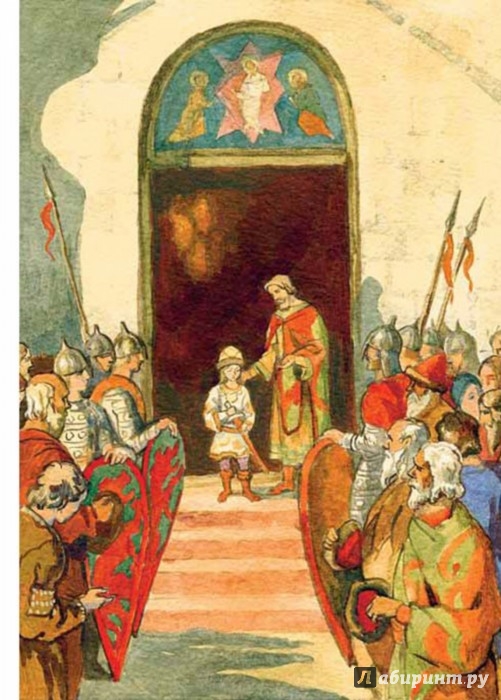 ЦЕЛЬ МЕРОПРИЯТИЯ:
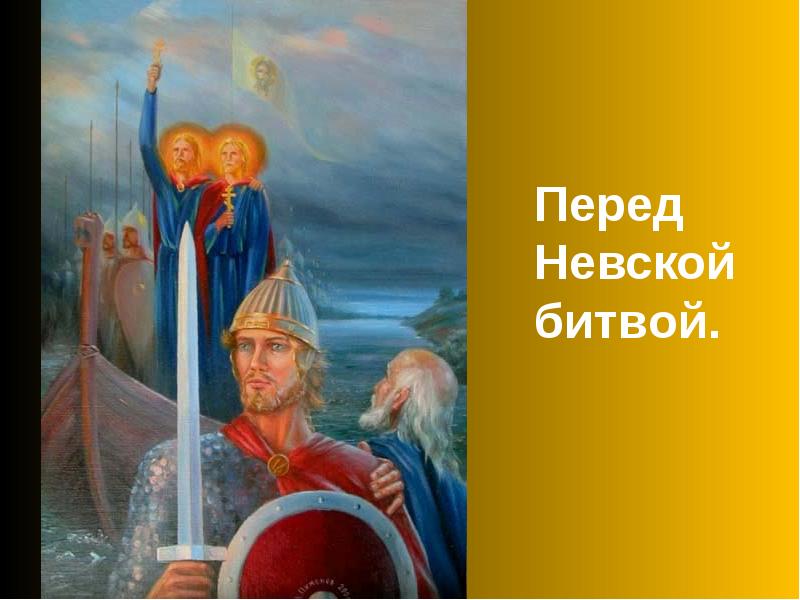 Формировать интерес к историческому прошлому России, узнать о подвиге великого полководца Александра Невского, проникнуться духом патриотизма наших предков.
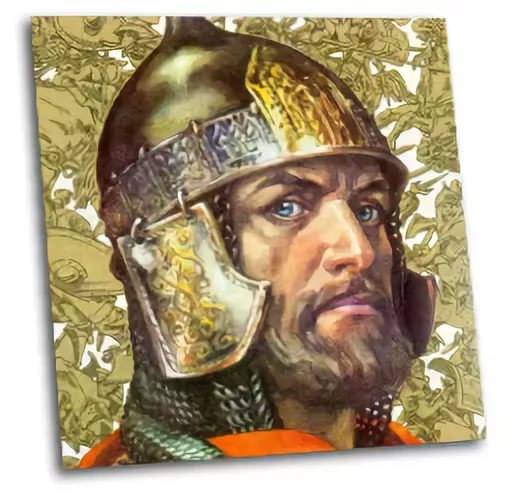 ЗАДАЧИ :
Образовательные:
 - активизировать словарный запас (князь, доспехи, гонцы, дружина).
- развивать словесно-логического мышление посредством постановки вопросов. 
Воспитательные:
- воспитывать любовь к Родине; к истории России и воспитание героизма, патриотизма.  
Развивающие:
- развивать любознательность, желание изучать историю России.
- формирование нравственных качеств ребенка на примере образа святого благоверного князя Александра Невского.
ЗАДАЧИ:
ХОД МЕРОПРИЯТИЯ:
Воспитатель: — Вот шли мы, шли и пришли в широкое поле, русское раздолье, смотрите ребята, кто на выручку к нам спешит, со Змеем Горынычем сразится? 
Дети: – Илья Муромец, Алеша Попович, Добрыня Никитич.
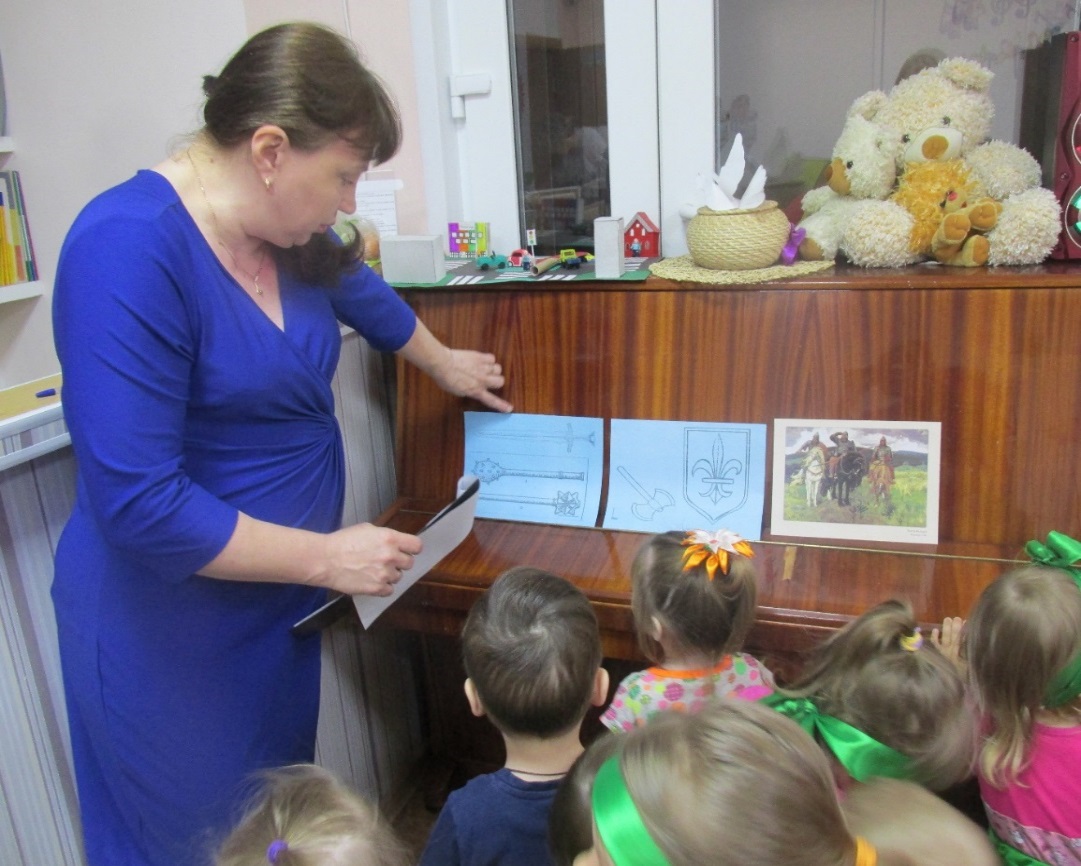 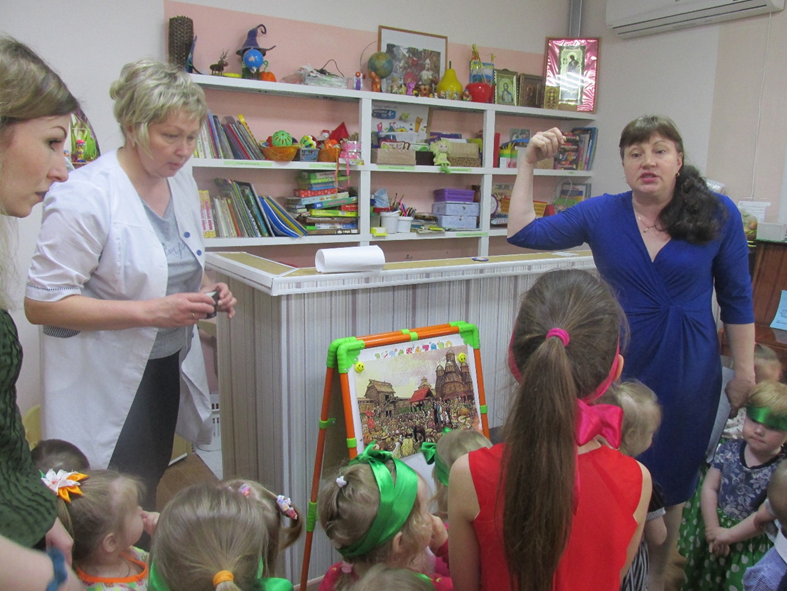 Воспитатель: -Куда мы пришли?
Дети: — Это русский старинный город, где жили наши прадеды.
Воспитатель: — А кто знает, как защищали жители свой город?
Дети: — Ставили дозор, рыли ров, поднимали высокие крепостные стены для защиты и ведения боя, били в колокола, разжигали сигнальные огни, ковали оружие, тренировались.
ЗАБАВА: «ОДЕНЬ БОГАТЫРЯ»
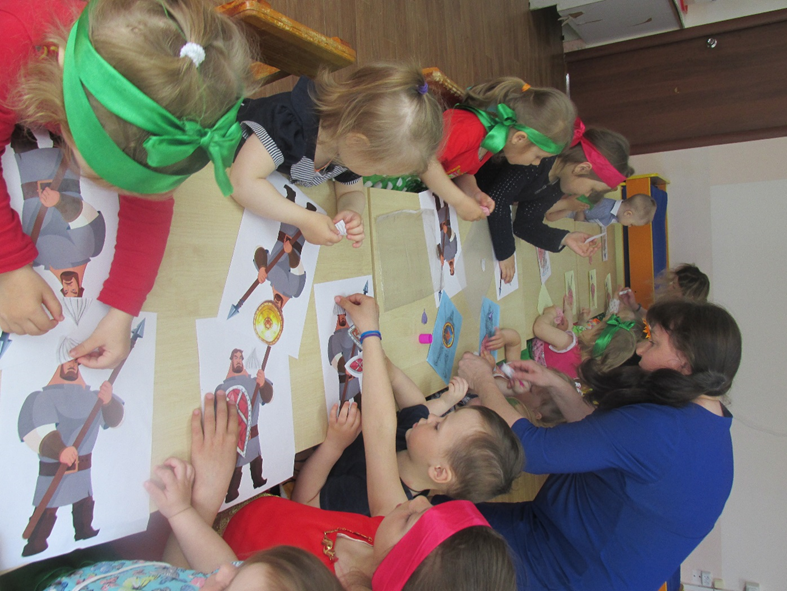 ЗАБАВА: «ПРЕОДОЛЕЙ ПРЕГРАДУ»
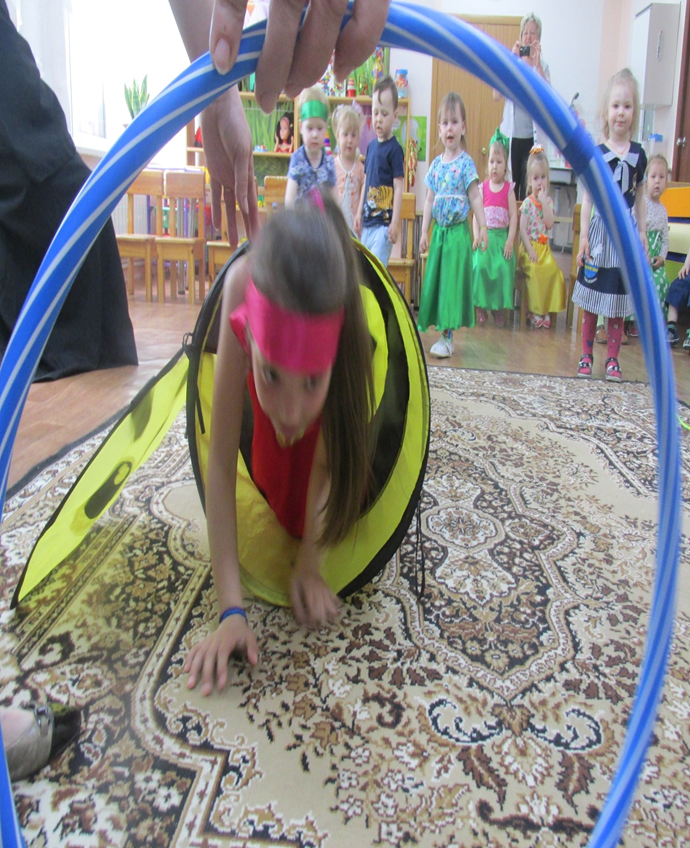 Стук в дверь. Входит ребенок, одетый в костюм Александра Невского.
Воспитатель: —Ребята, вот вам сюрприз и загадка: Как вы считаете, кто пришел к нам сейчас? 
Дети: — Ура!!! Это Александр Невский! Александр Невский с нами! Мы вместе с ним победим врага -Змея Горыныча!
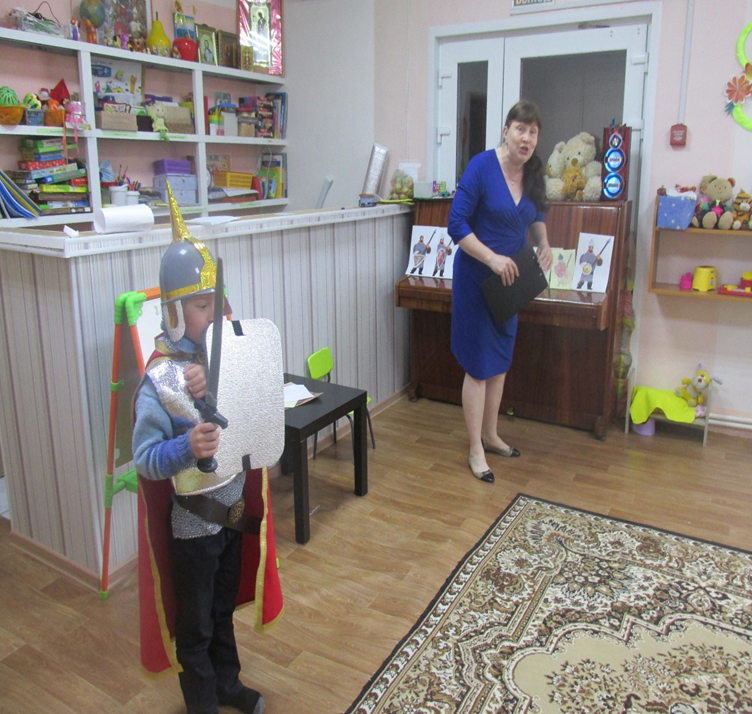 Воспитатель: —Ребята, наше путешествие сказочное, поэтому чтобы победить Змея Горыныча, нам необходимо необычное средство борьбы с ним- нужно знание пословиц. Послушайте пословицы о наших богатырях-воинах:
Русский солдат смекалкой богат,
Умом порешит, штыком подкрепит.
О чем говорит эта пословица?
Дети: — Для борьбы нужна не только сила, но и смекалка.
Воспитатель: —Давайте и мы попробуем сразиться со Змеем своей смекалкой, своими знаниями. Назовем знакомые пословицы и поговорки о защите нашей Родины и защитниках земли русской.
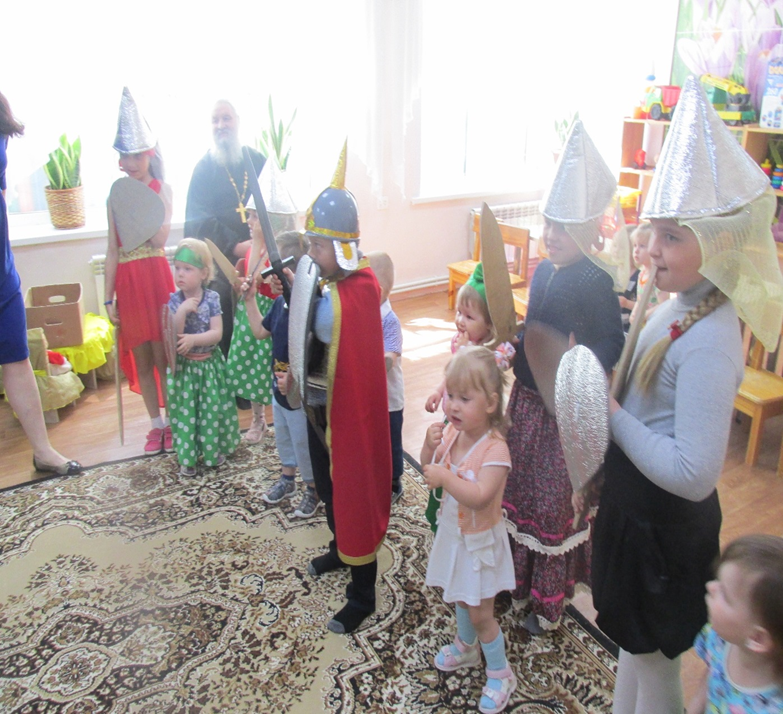 Змей Горыныч выглядывает из-за дверей (воспитатель переодетый в костюм Змея Горыныча).  Дети и ученики воскресной школы одевают приготовленные заранее щиты, шлемы и берут в руки пластмассовые мечи и называют пословицы.
Нет ничего краше, чем Родина наша.
Где родился, там и пригодился.
Родина — мать, умей за нее постоять.
Кто с мечом к нам придет, от меча и погибнет
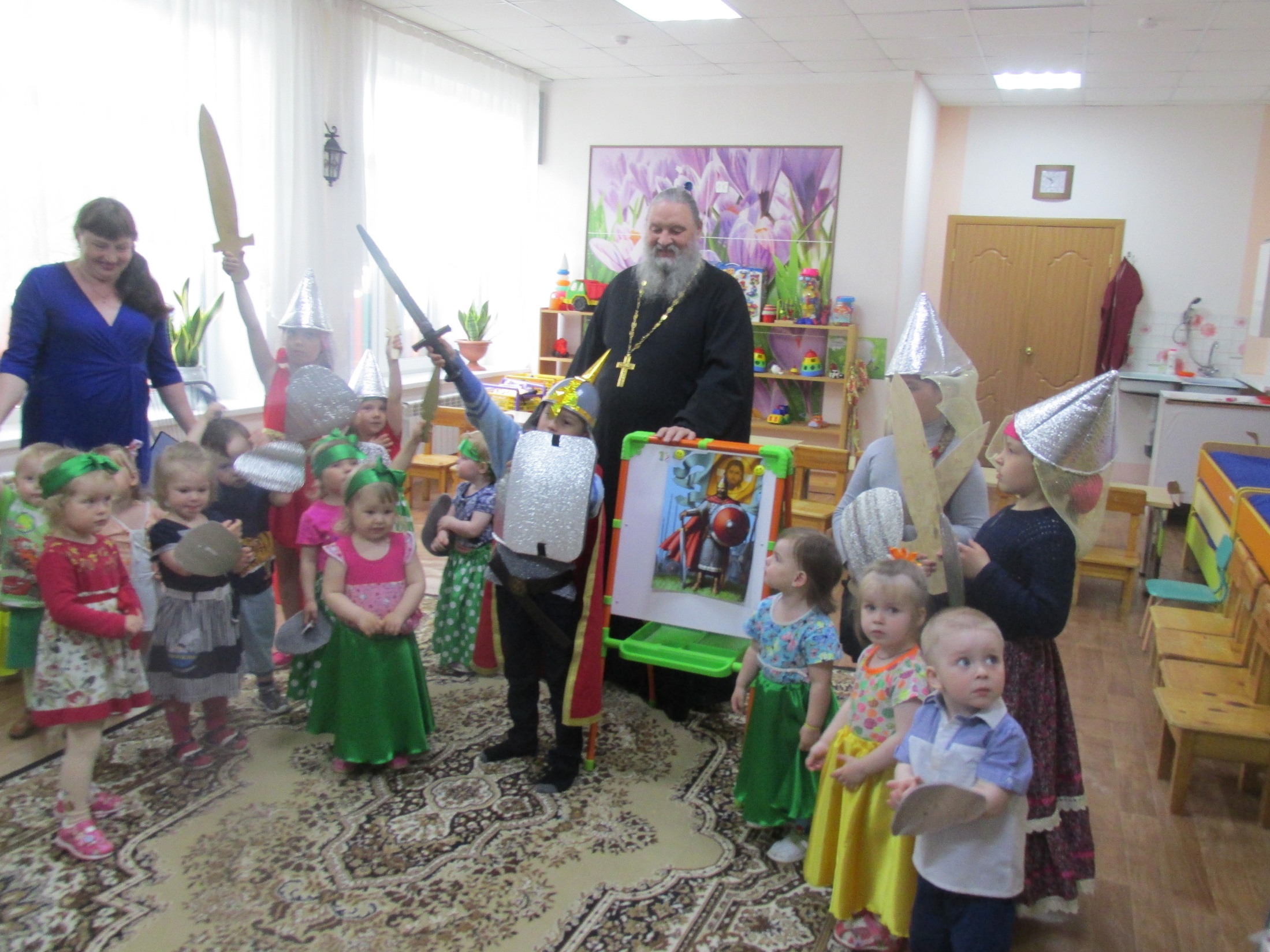 Дети читают стихотворение:
— Наказ священный помнить будем:
     «Должны беречь Отчизну — мать!»
     Мы никогда не позабудем
     И будем с честью выполнять
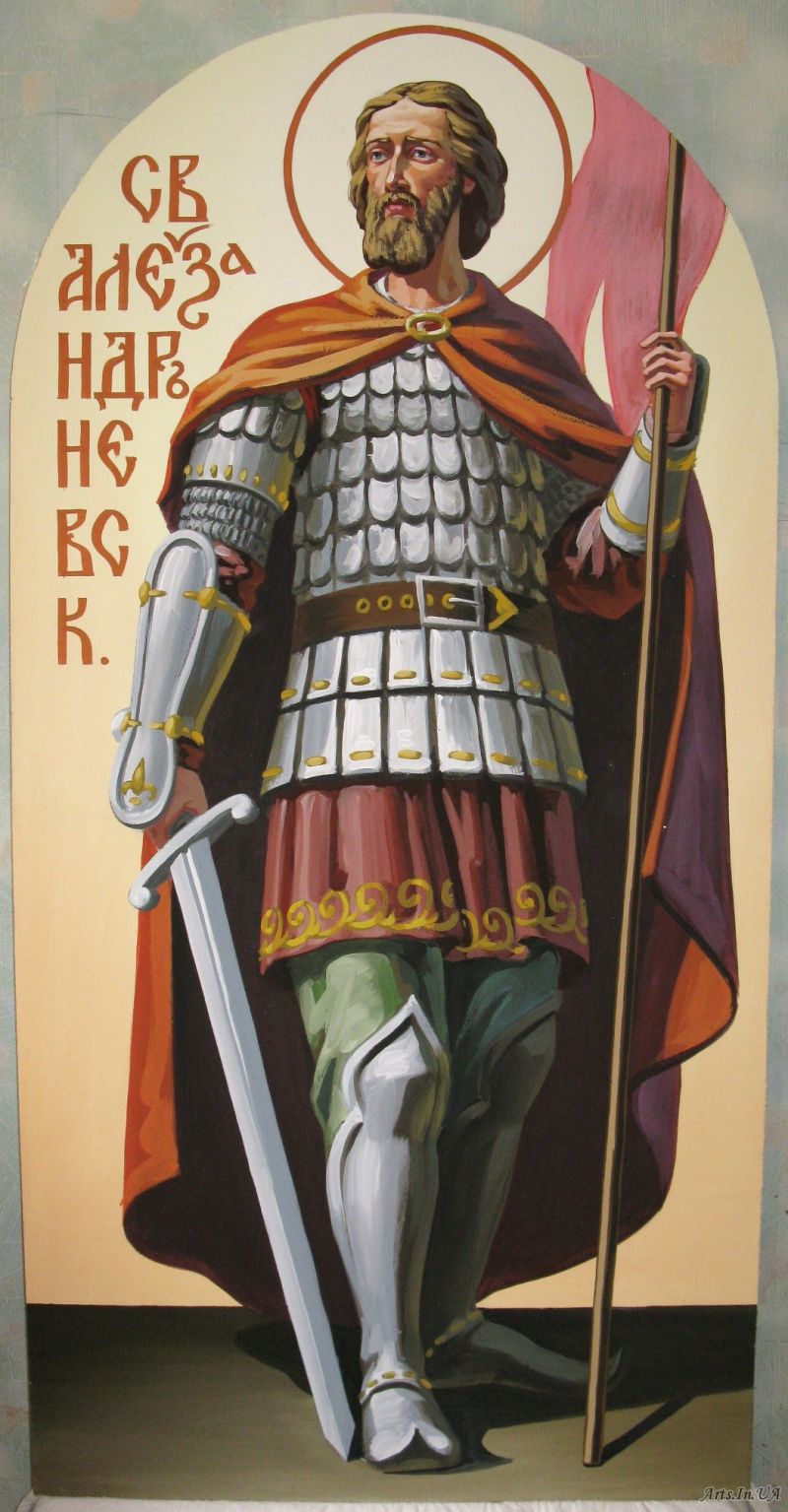 «Кто к нам с мечом придет, от меча и погибнет»
            (Александр Невский)